Participatívny rozpočet 2023-2024
Ľudia v parkuObčianske združenie Mladý ochranár prírody Prievidza
Opis projektu
Projekt Ľudia v parku je  voľným pokračovaním projektu z roku 2021
určený pre širokú verejnosť
revitalizácia priestranstva
mestský park je miestom oddychu
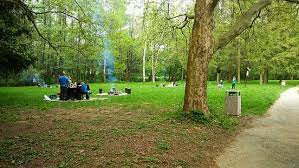 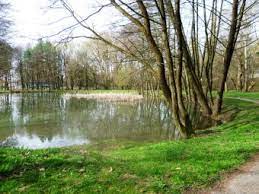 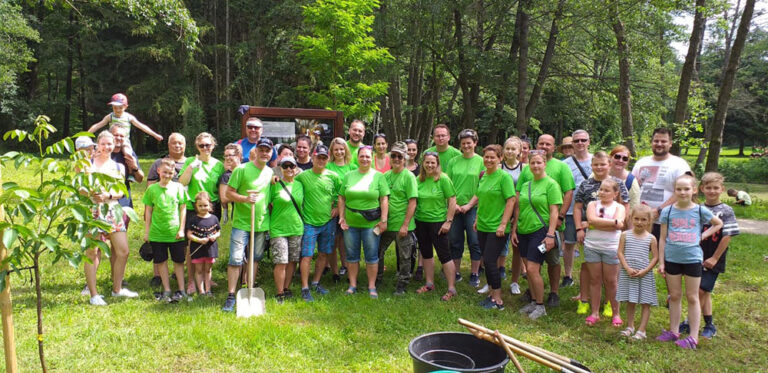 Predstavenie OZ MOPP
Občianske združenie Mladý ochranár prírody Prievidza aktívne pôsobí viac ako 15 rokov v oblasti envirorezortu
Hlavné formy činnosti združenia: 
- environmentálna výchova detí a mládeže
- ochrana a čistenie prírody
- škola remesiel s využitím tradičných prírodných materiálov
- spolupráca so samosprávou, neziskovými organizáciami v oblasti ochrany životného prostredia
Zrealizujeme
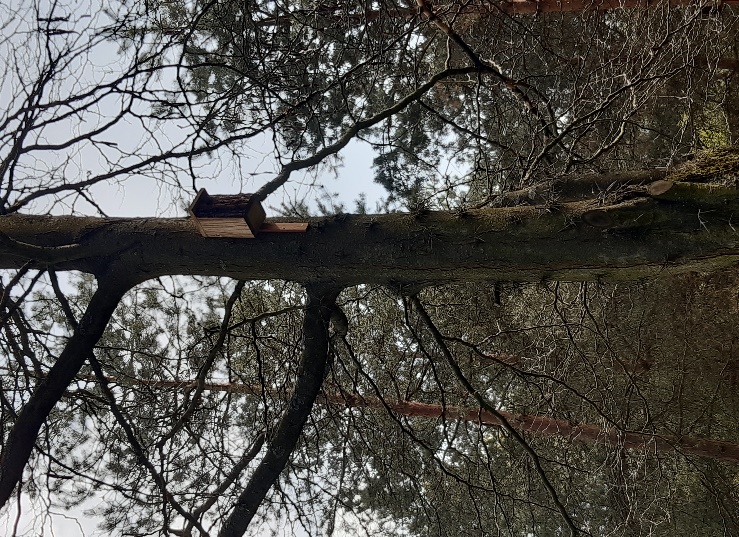 Osadíme nové piknikové stoly, lavice, ohniská
Zrevitalizujeme verejné priestranstvo v okolí 
    piknikových stolov
Osadíme búdky na hniezdenie vtáctva
Zrealizujeme environmentálne podujatie zamerané na výchovu detí a mládeže spojené s čistením parku
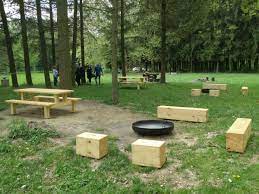 Cieľová skupina
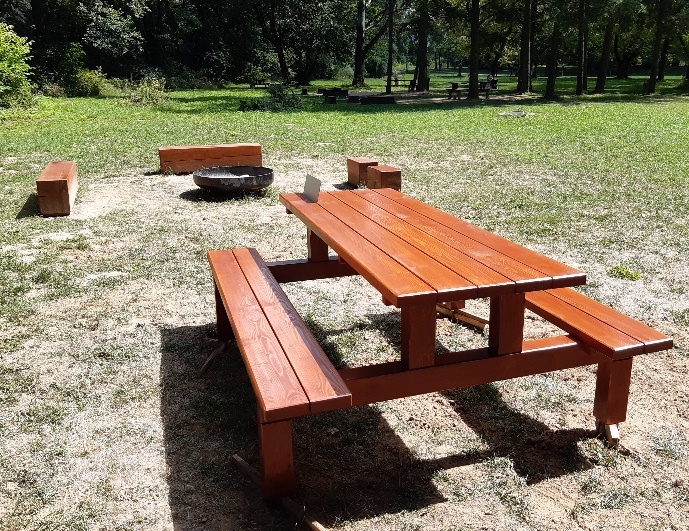 obyvatelia mesta
 široká verejnosť
 návštevníci parku
deti a mládež
školy
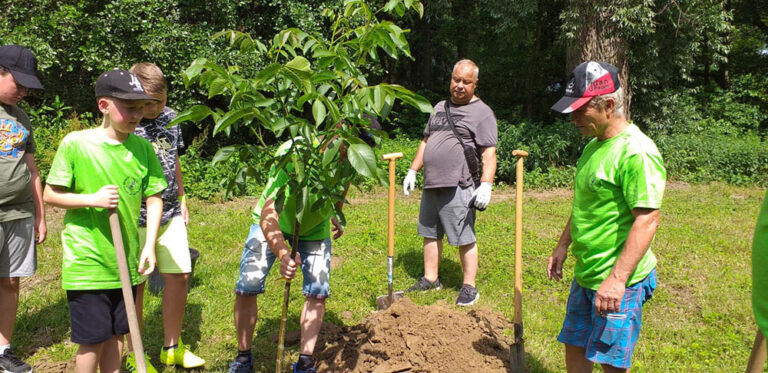 Udržateľnosť projektu
Náš projekt je dlhodobo udržateľný,  o čom svedčia aj piknikové sedenia umiestnené v mestskom parku v minulom období

Celoročnú údržbu parku zabezpečuje mesto Prievidza v spolupráci s občianskymi združeniami, Rybárskym zväzom, ochranármi prírody

Zlepšenie podmienok pri trávení voľného času v prírode

OZ Mladý ochranár prírody každoročne realizuje čistenie mestských parkov, rieky Nitra a Handlovka v spolupráci s dobrovoľníkmi
Ďakujem za pozornosť